COMO SURGIU O NOME JEOVÁ
TETRAGRAMA

TETRA = 4
GRAMA = LETRA
TETRAGRAMA

Y H W H
Hebraico
22
consoantes
Consoantes
escritas da
direita para 
a esquerda
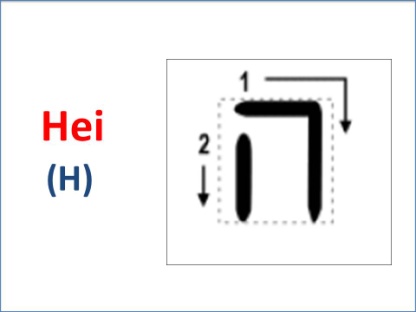 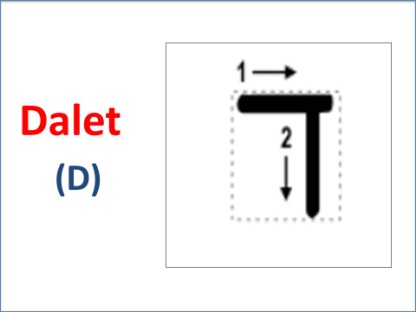 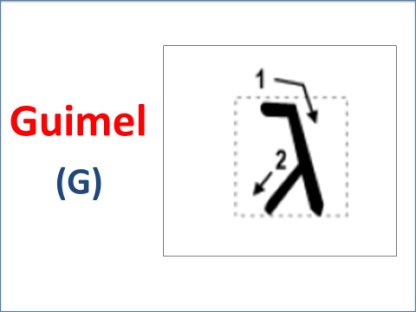 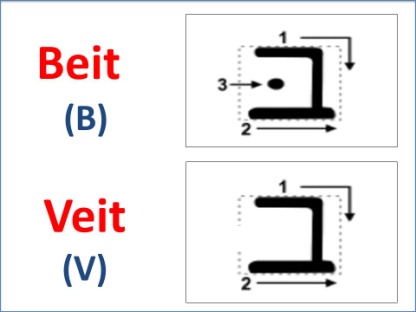 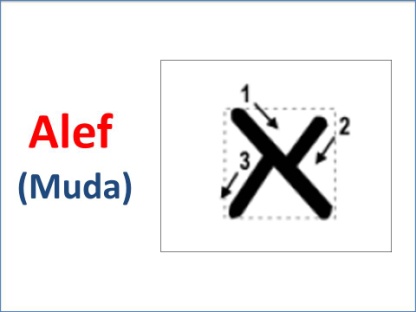 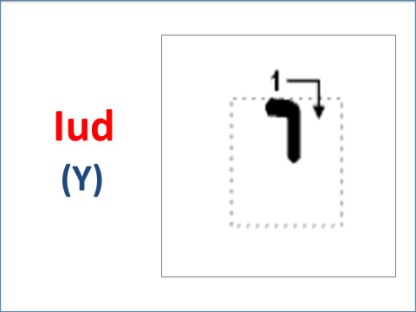 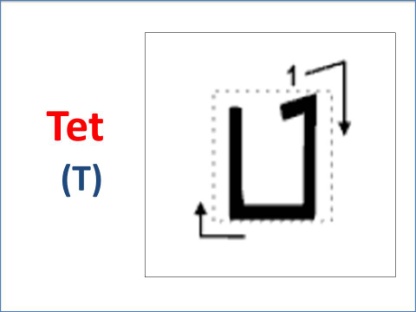 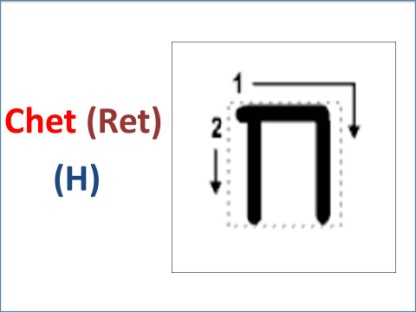 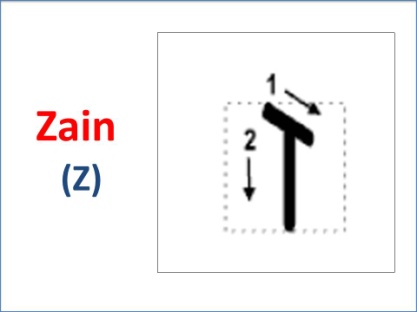 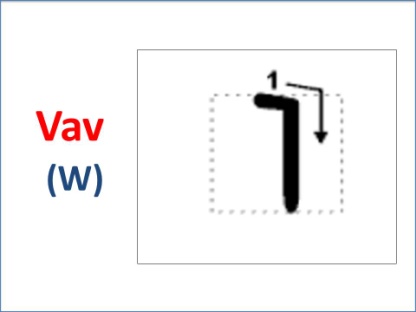 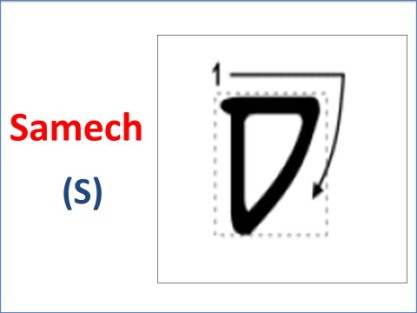 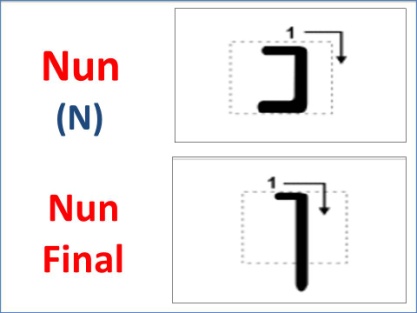 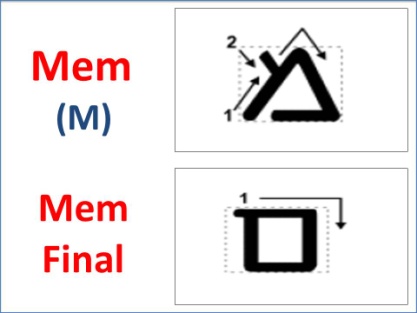 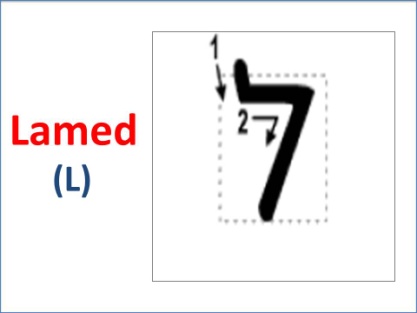 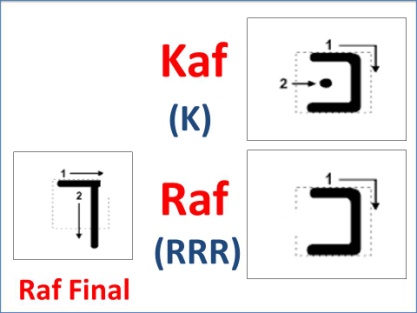 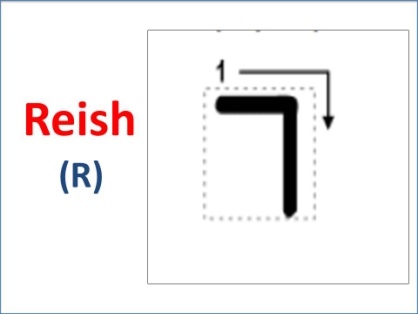 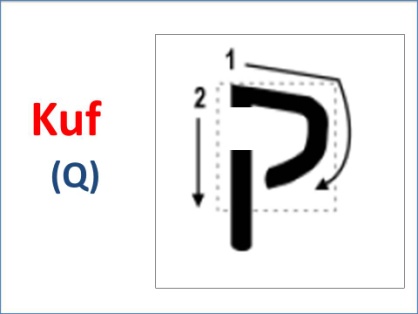 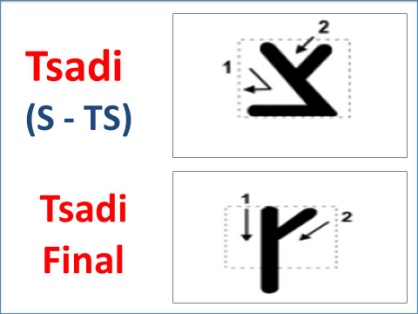 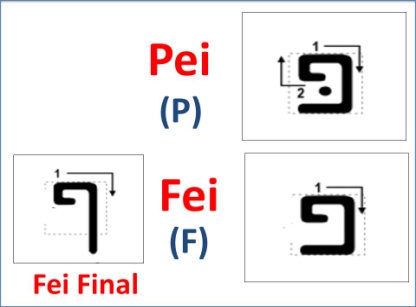 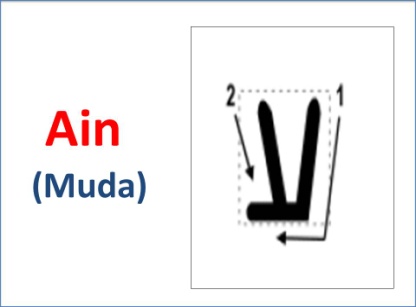 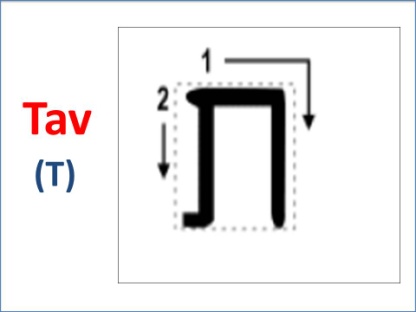 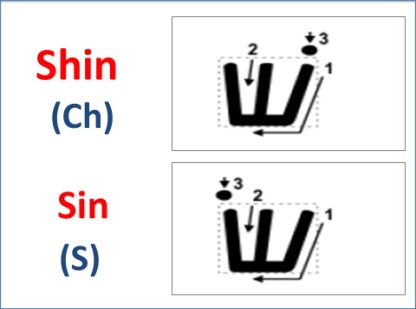 SP
RJ
PR
PB
ANTONIO

NTN
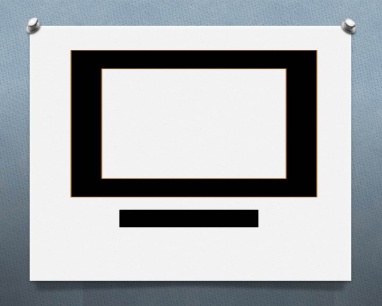 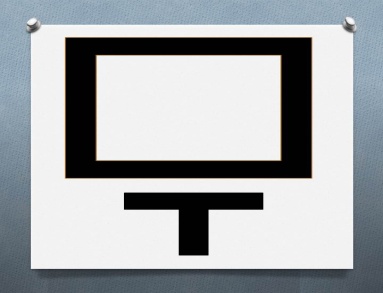 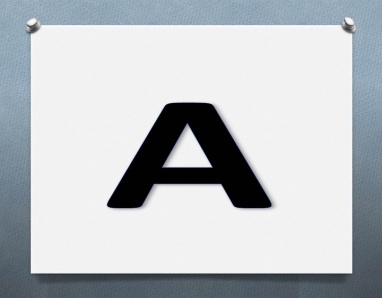 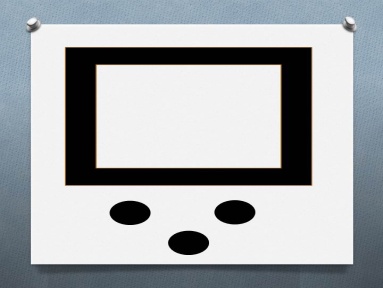 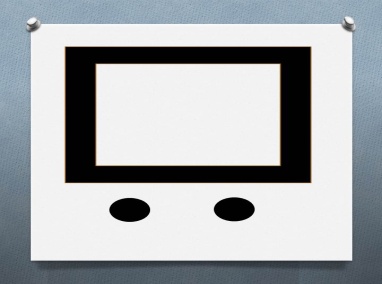 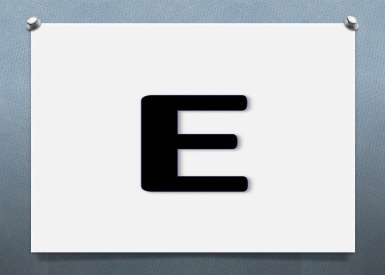 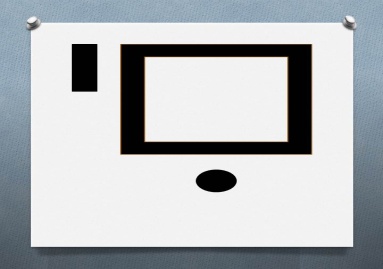 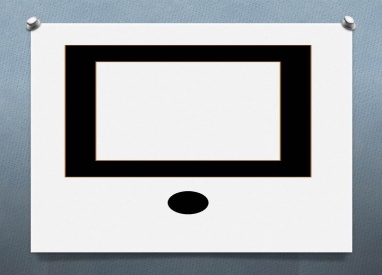 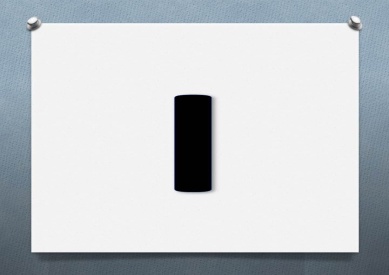 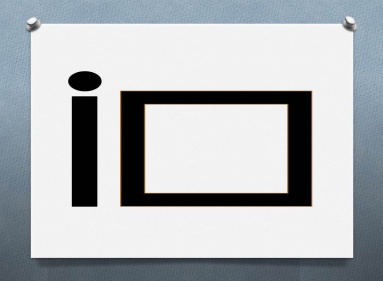 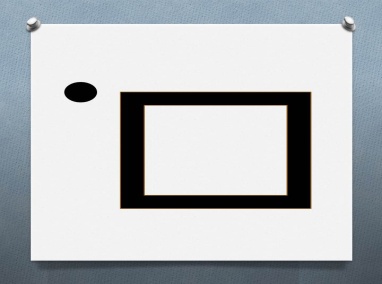 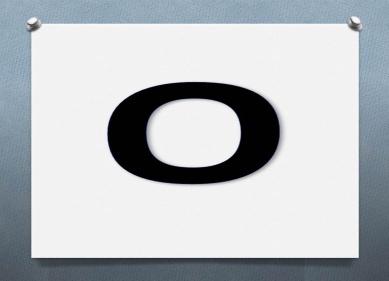 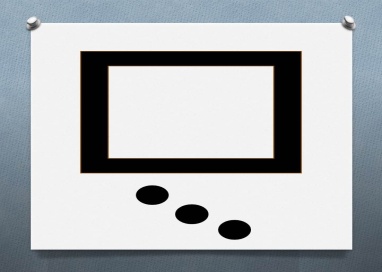 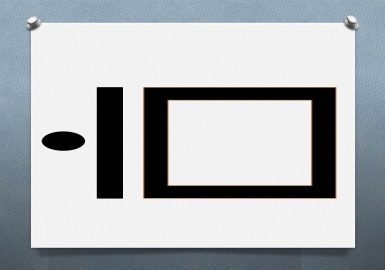 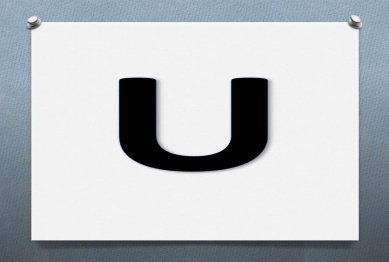 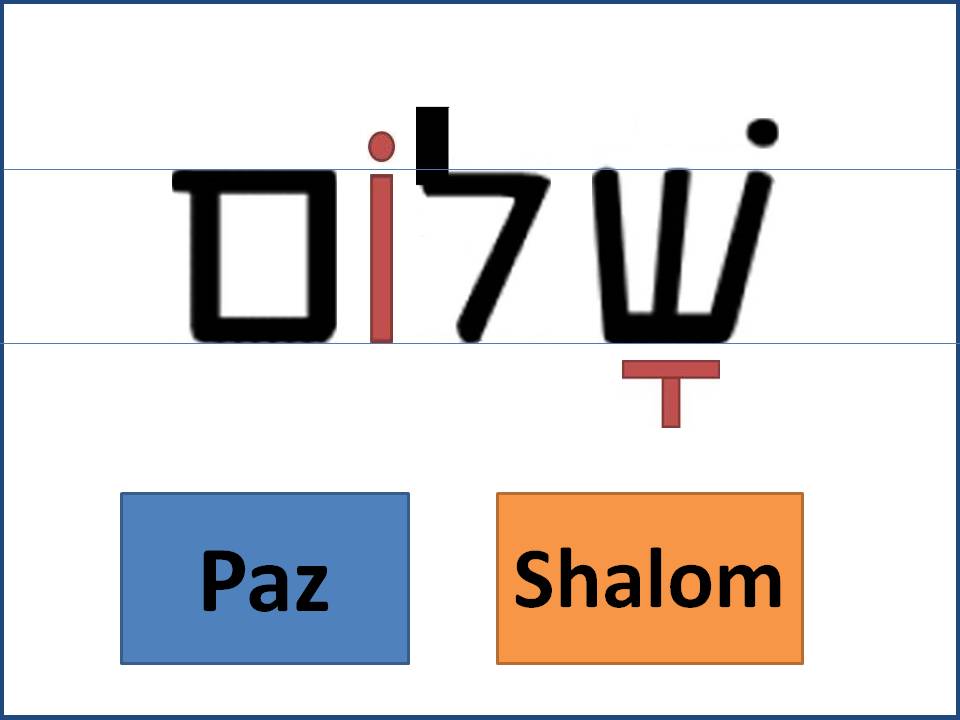 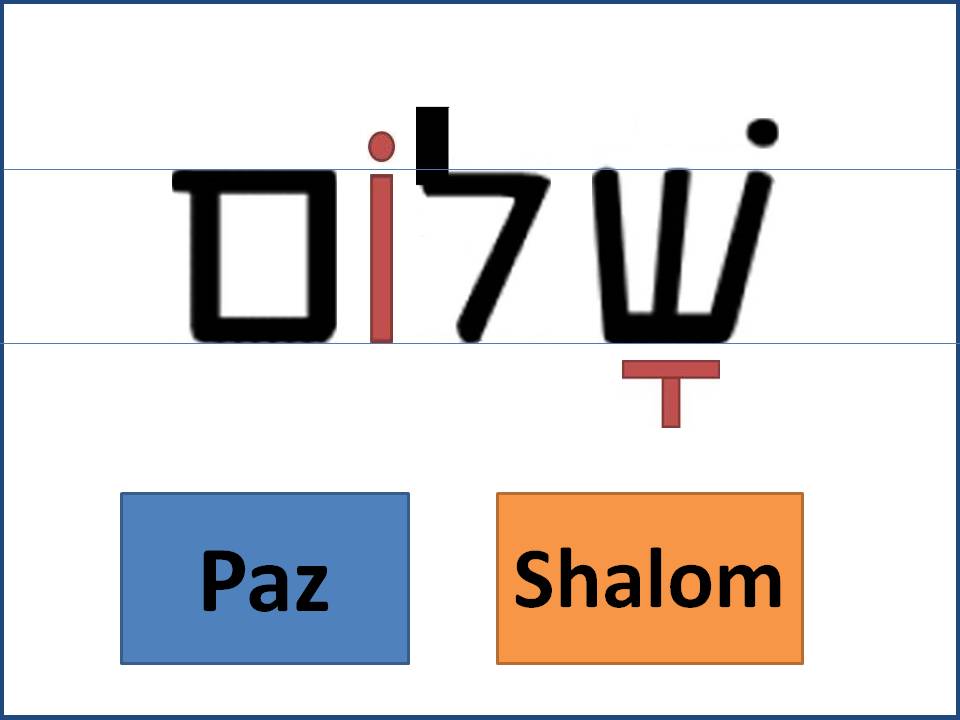 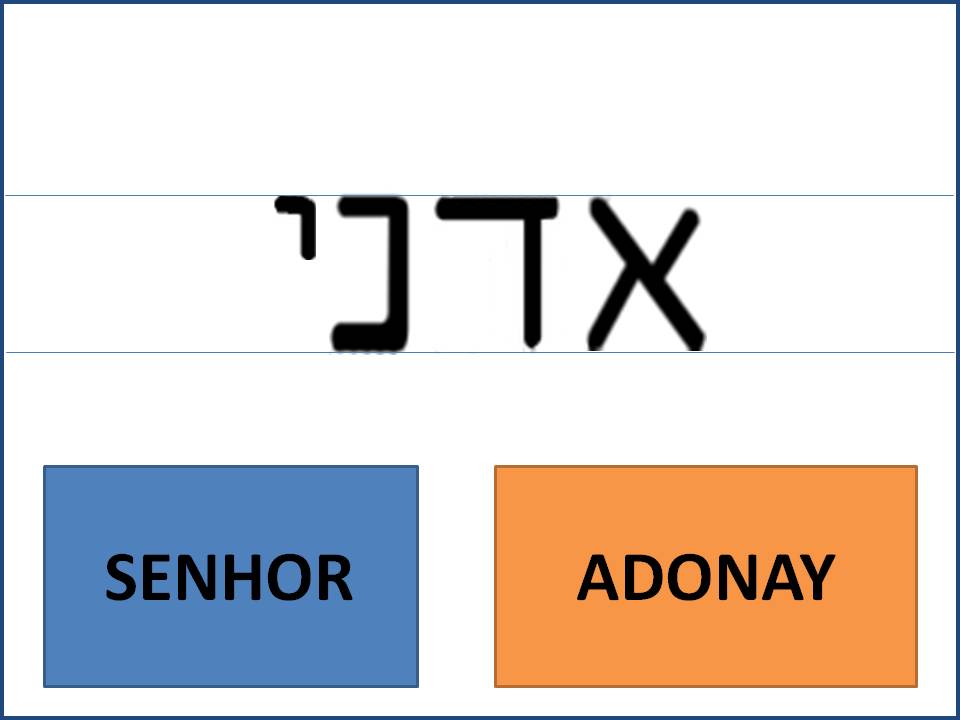 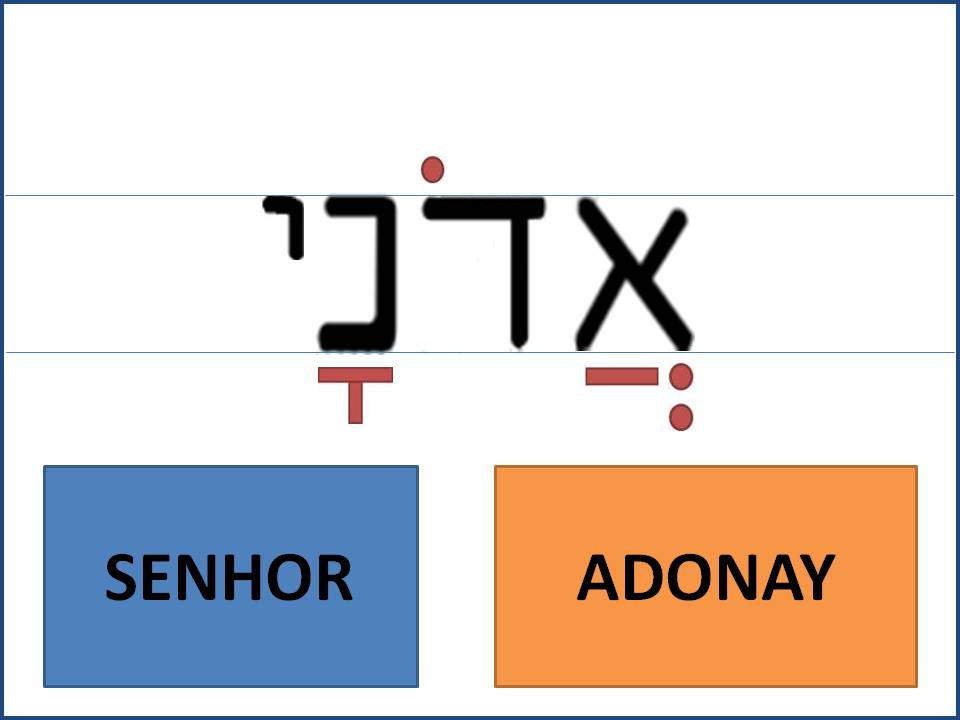 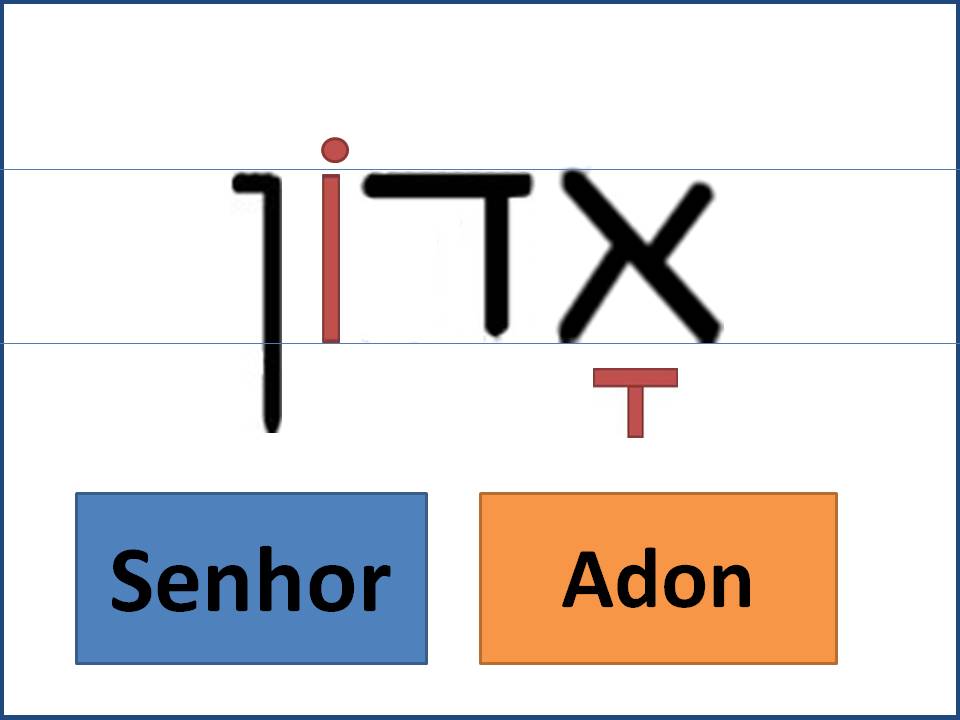 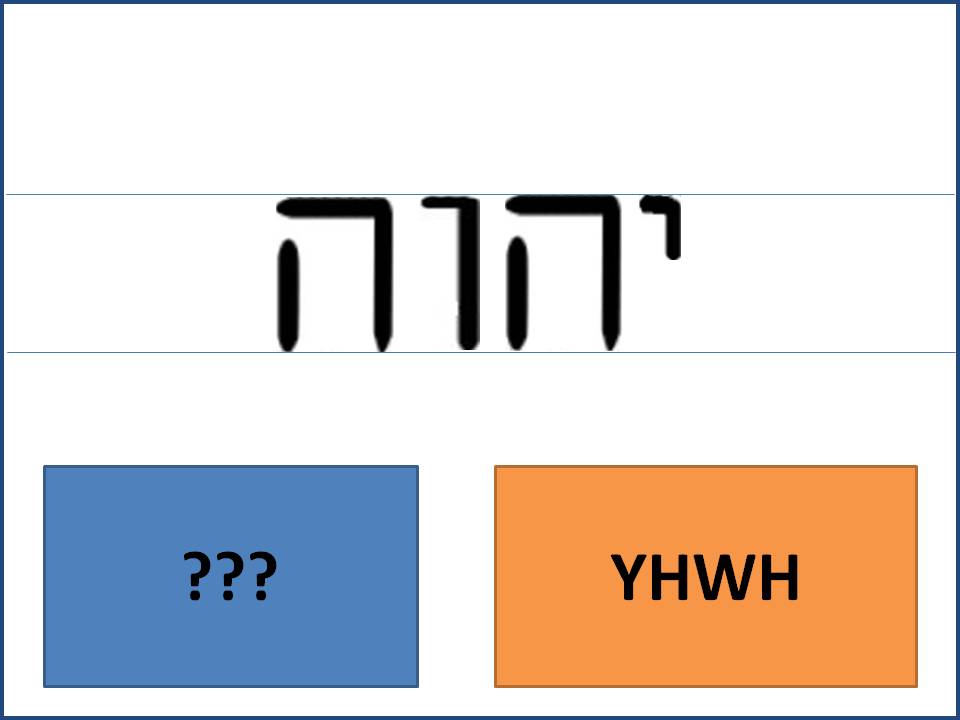 ETERNO
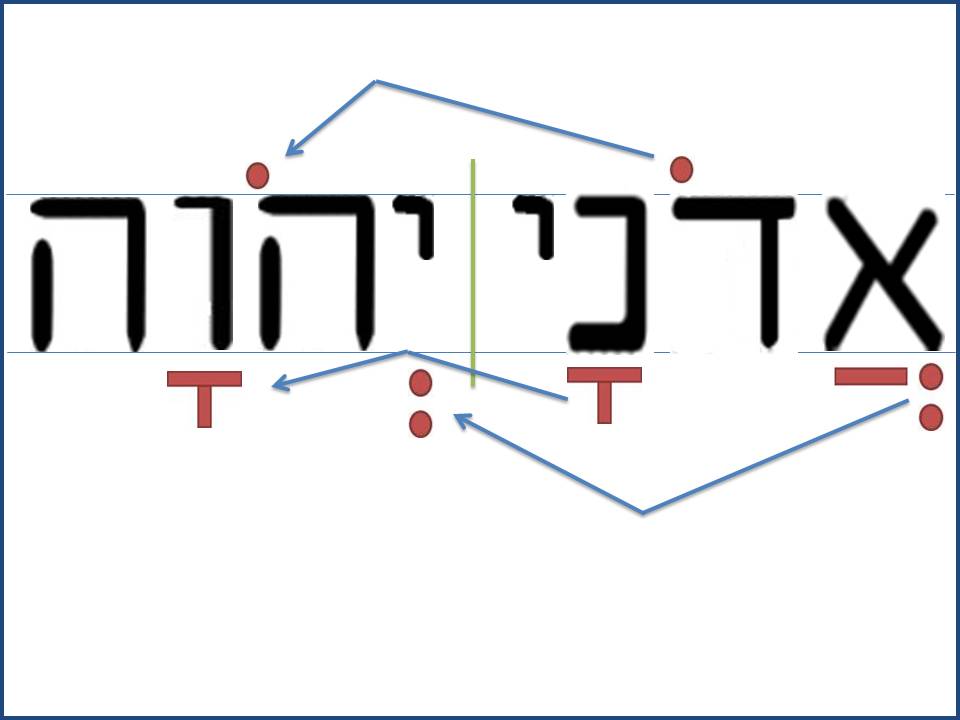 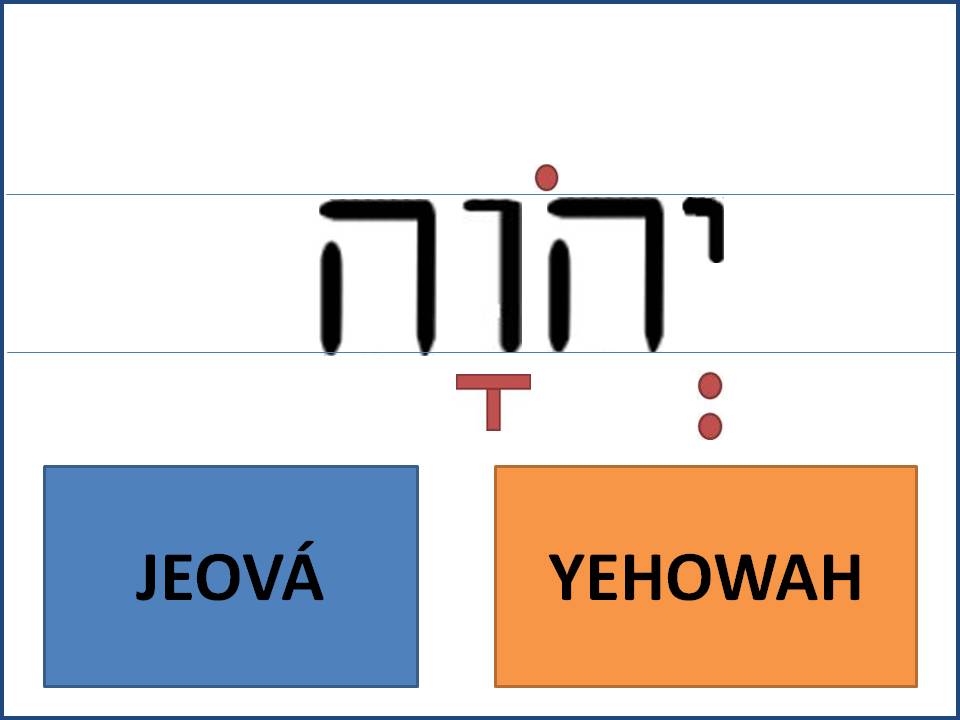 ETERNO
JEOVÁ